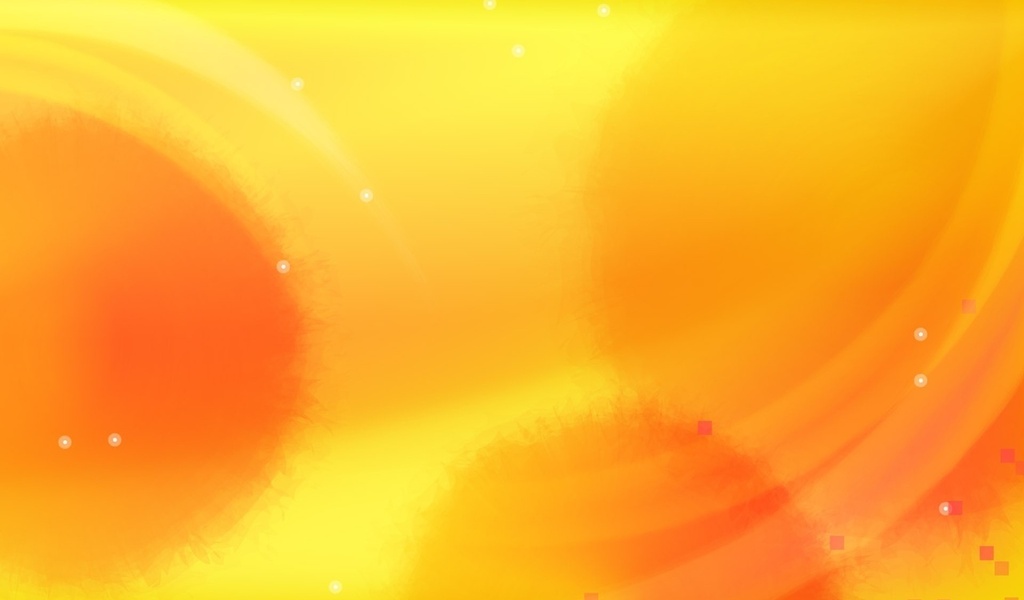 Friends
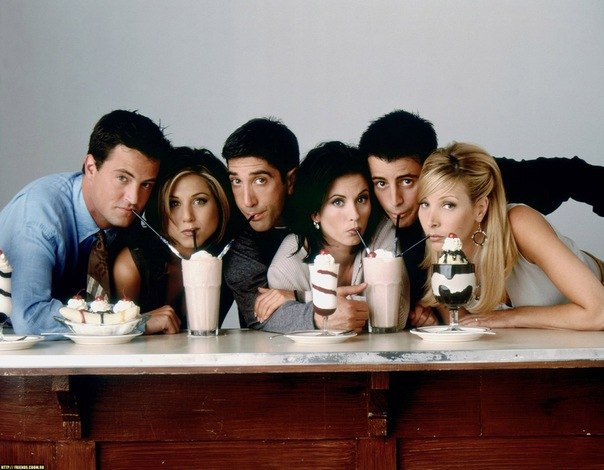 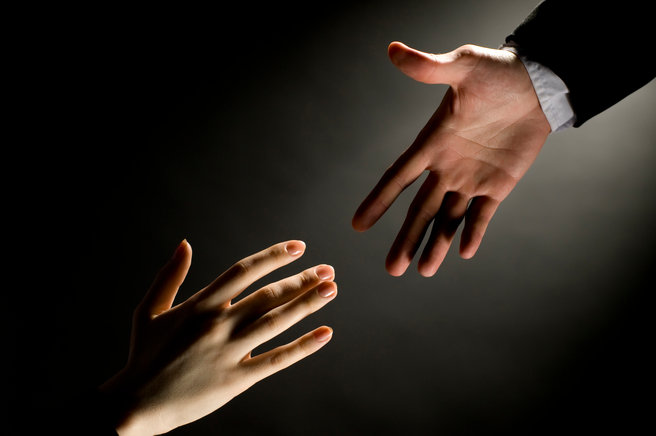 Friend - is the man who will lift you when others do not even guess that you fall!
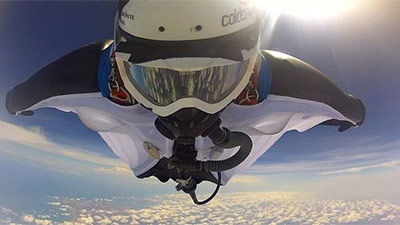 Friends - these are the people who catch you at the bottom, when you're falling.
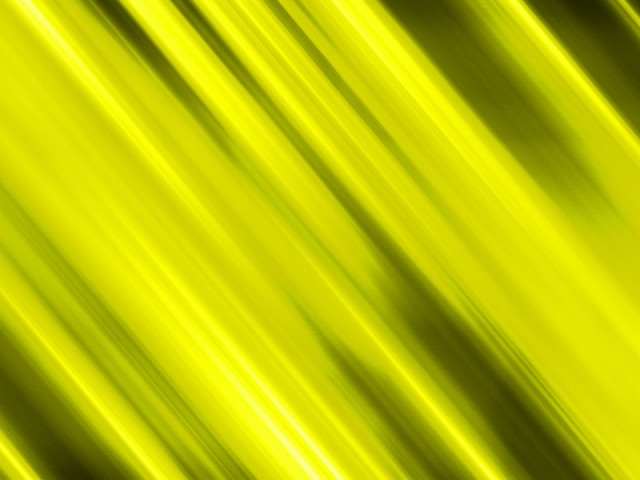 A faithful friend to dare to tell you things that you do not dare to admit to himself.
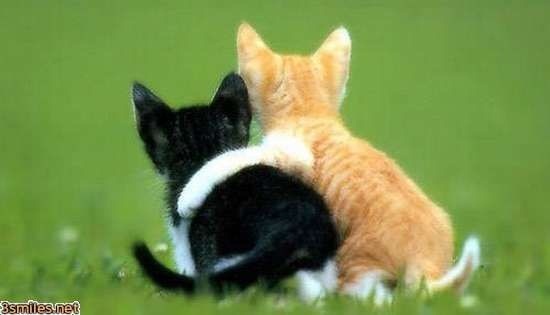 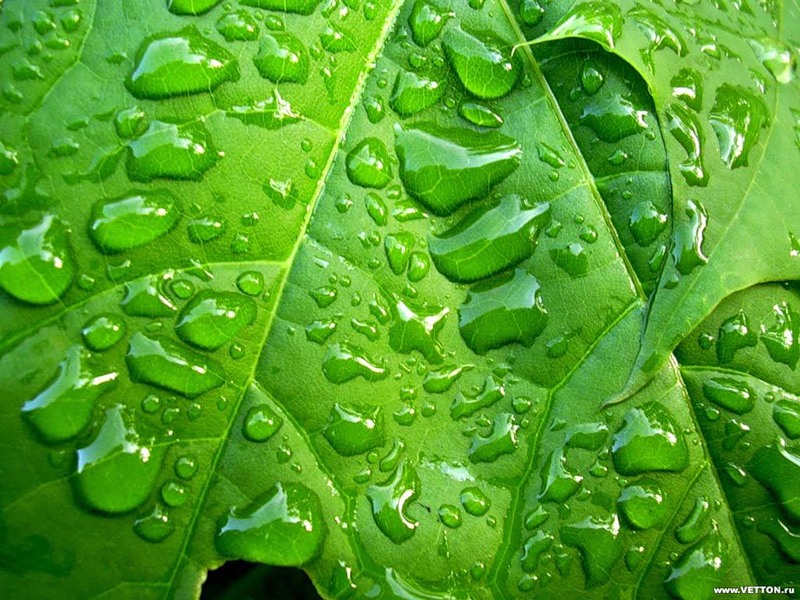 Best friends are always with you in difficult times, even if you refuse to talk to them. They just know that loneliness and silence will kill you.
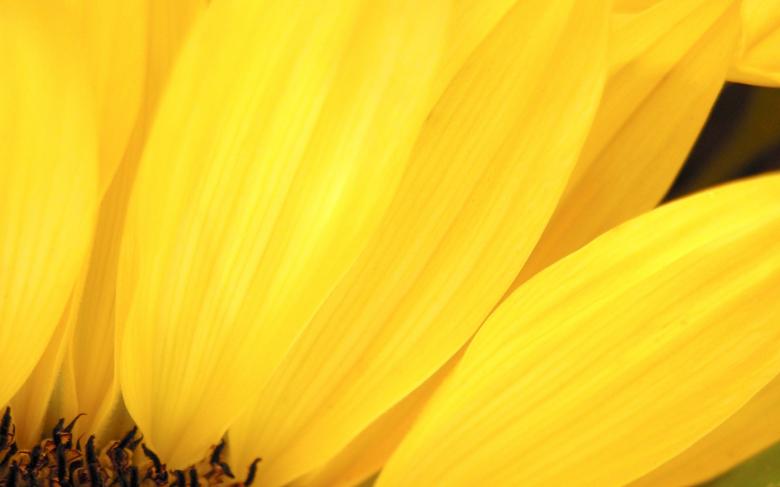 Like good health, true friendship is valued as long as lost.
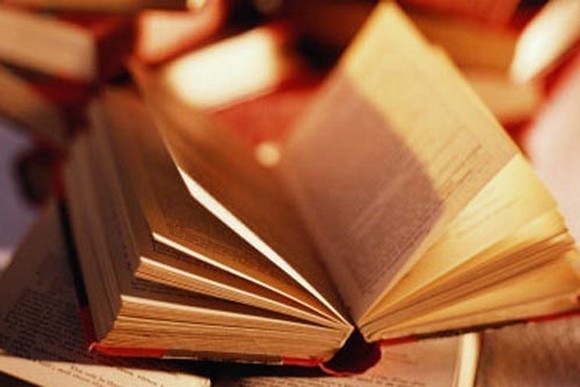 Best friend knows everything about you, and even more, but he does not despise, but still continues to love and respect you.
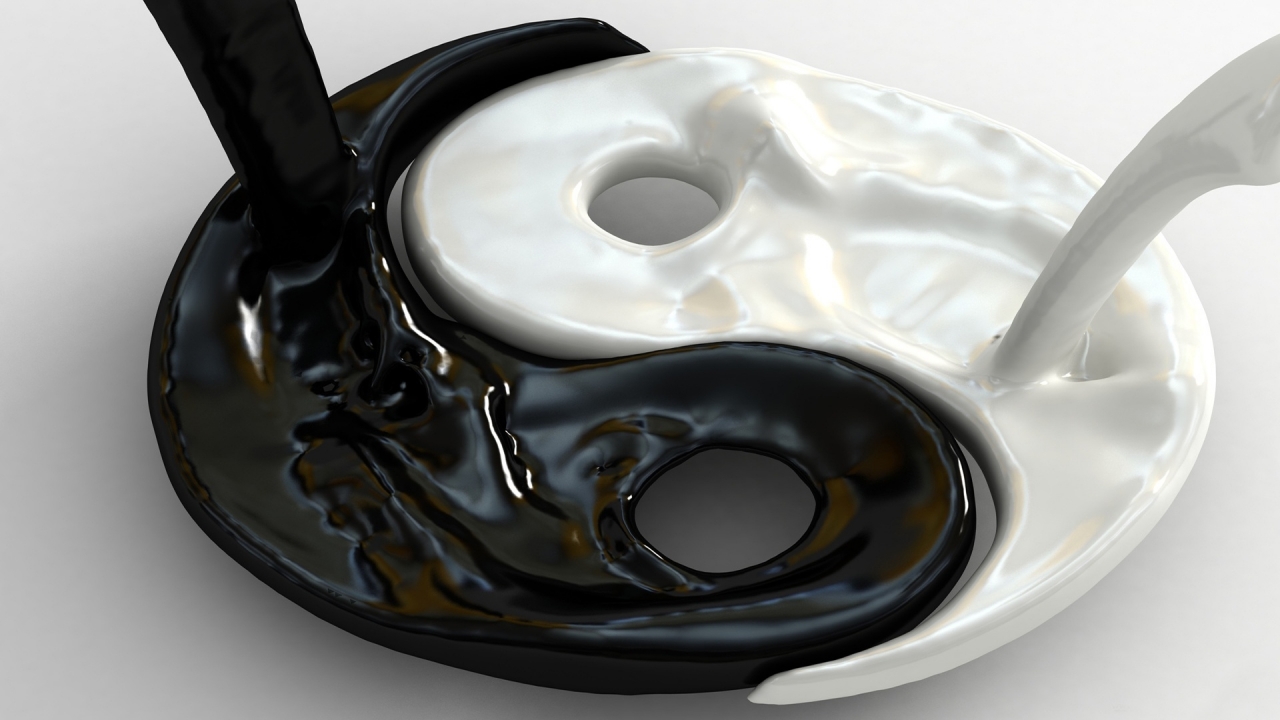 Everyone is a friend, until he proves otherwise
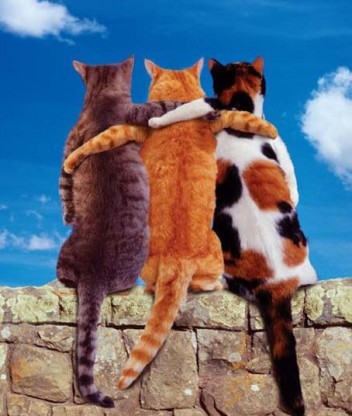 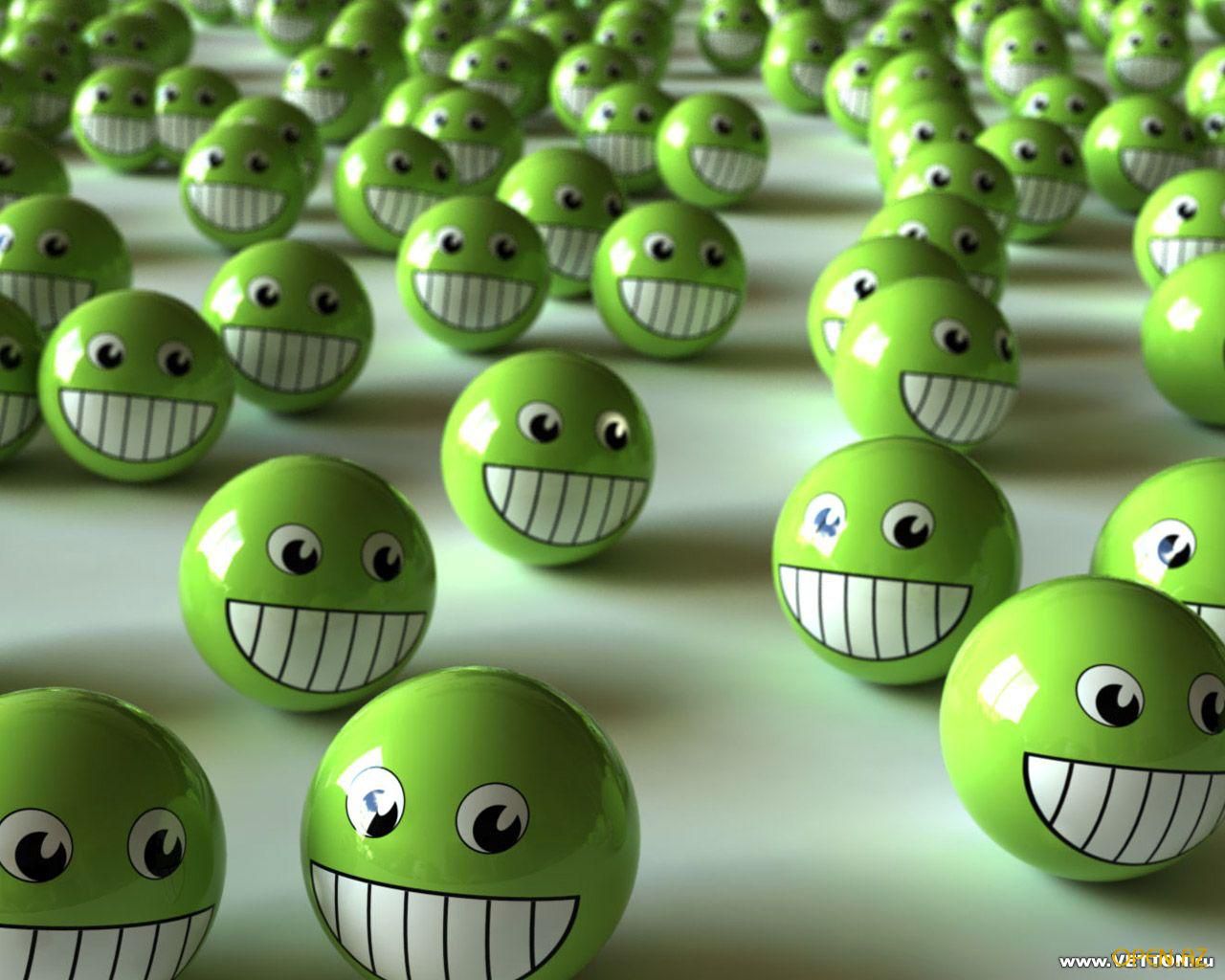 I have a lot of friends ... but the best friend is a mom and a tittle.
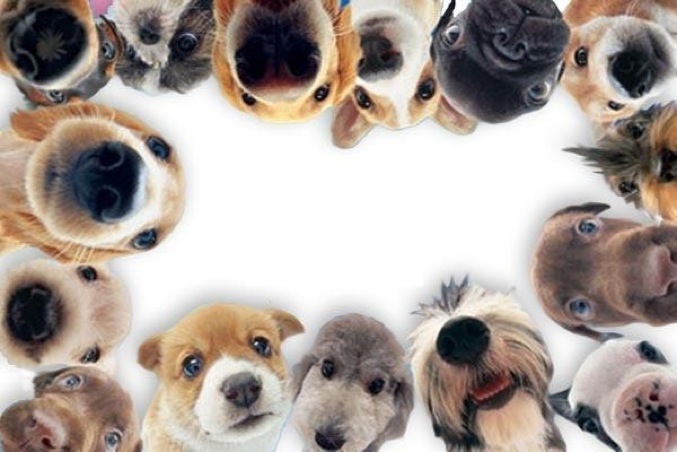 And this too
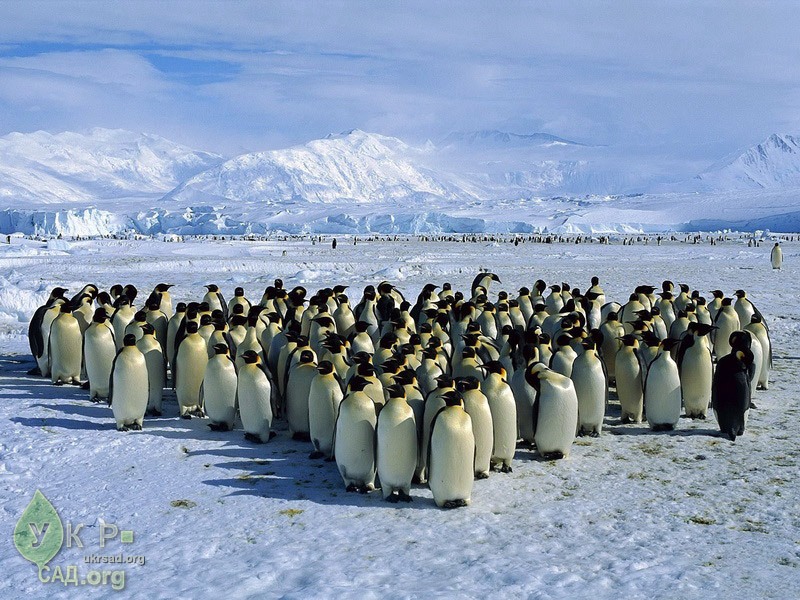 This is my classmates, who are looking into the computer
Presentation prepared
Novak Sergio ;)